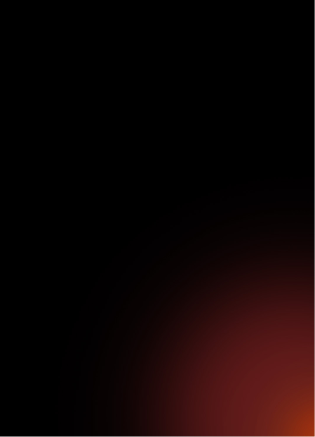 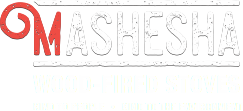 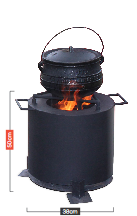 SMALLMashesha
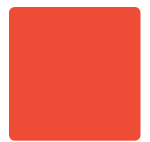 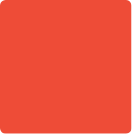 Height: 50cm  I  Width: 38cm  I  Mass: 8.5kg
•  Fits size 2 to 4 three legged pots 
Flat pots and pans up to 5L
Fixed ash collector
3 fixed feet
•  Fits size 2 to 4 three legged pots 
•  Flat pots and pans up to 5L
•  Fixed ash collector
•  3 fixed feet
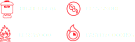 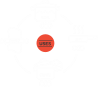 The Small Mashesha Stove is made with 1.2mm Mild Steel and is painted with a high heat black paint. Fuel sources: wood, charcoal or any biomass briquette.
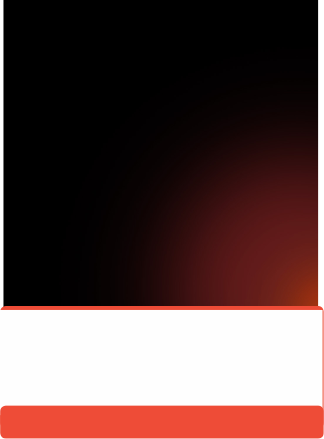 Mashesha Stoves use 50% less wood. Saving on wood means that costs can be recovered in approximately 5 months. It also produces less smoke than an open fire which is better for the environment and the chef’s health.
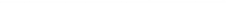 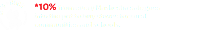 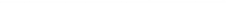 Louise Williamson
Cell: 072 436 8347
E-mail:	louise@masheshastoves.com
Web:	www.Masheshastoves.com
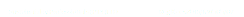 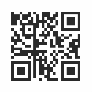 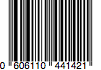 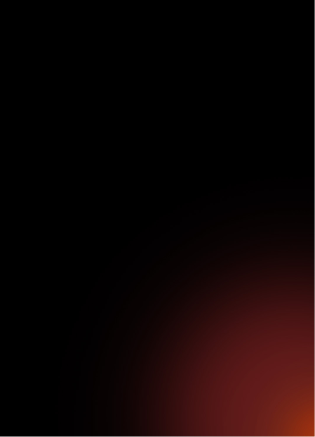 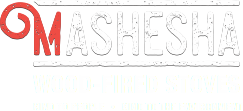 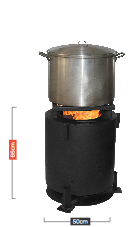 LARGEMashesha
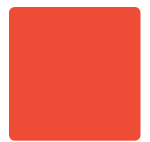 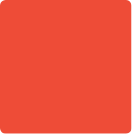 Height: 66cm  I  Width: 50cm  I  Mass: 25kg
•  Fits size 2 to 4 three legged pots 
Flat pots and pans up to 5L
Fixed ash collector
3 fixed feet
•. Removable triangle 
    pot standFlat pots 
    up to 50L

•. Fixed ash collector

•. 3 fixed feet
•. Pot support rods
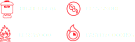 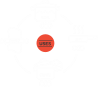 The Small Mashesha Stove is made with 1.2mm Mild Steel and is painted with a high heat black paint. Fuel sources: wood, charcoal or any biomass briquette.
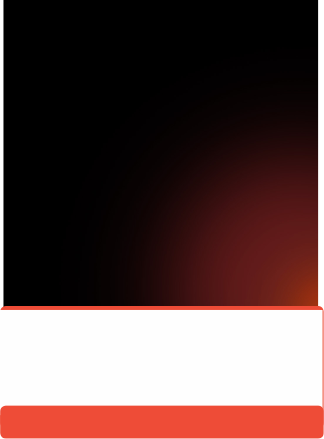 Mashesha Stoves use 50% less wood. Saving on wood means that costs can be recovered in approximately 5 months. It also produces less smoke than an open fire which is better for the environment and the chef’s health.
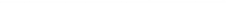 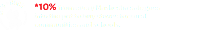 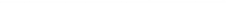 Louise Williamson
Cell: 072 436 8347
E-mail:	louise@masheshastoves.com
Web:	www.Masheshastoves.com
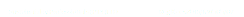 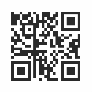 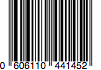 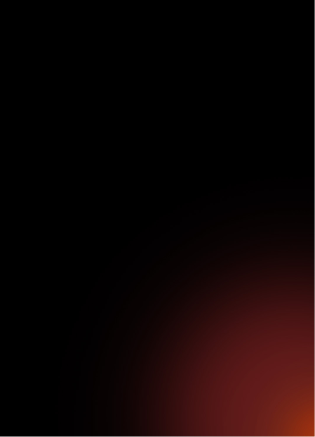 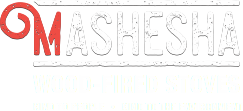 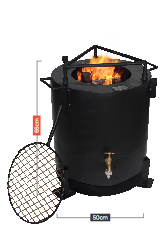 Three-in-One
Mashesha
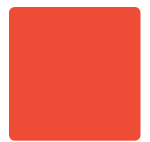 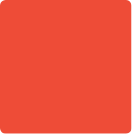 Height: 66cm  I  Width: 50cm  I  Mass: 33kg
•  Fits size 2 to 4 three legged pots 
Flat pots and pans up to 5L
Fixed ash collector
3 fixed feet
•. Removable triangle 
    pot stand
•. 40L water jacket 
•. Flat pots up to 50L
•. Fixed ash collector
•. 3 fixed feet
•. Pot support rods
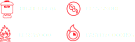 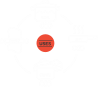 The Small Mashesha Stove is made with 1.2mm Mild Steel and is painted with a high heat black paint. Fuel sources: wood, charcoal or any biomass briquette.
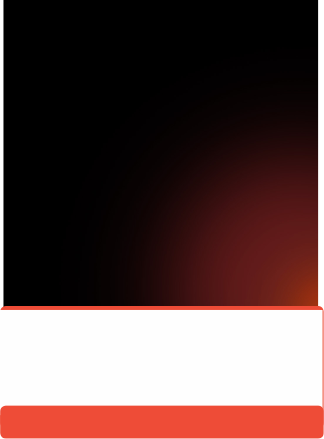 Mashesha Stoves use 50% less wood. Saving on wood means that costs can be recovered in approximately 5 months. It also produces less smoke than an open fire which is better for the environment and the chef’s health.
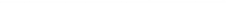 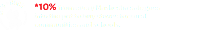 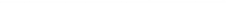 Louise Williamson
Cell: 072 436 8347
E-mail:	louise@masheshastoves.com
Web:	www.Masheshastoves.com
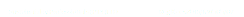 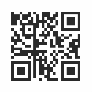 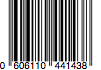 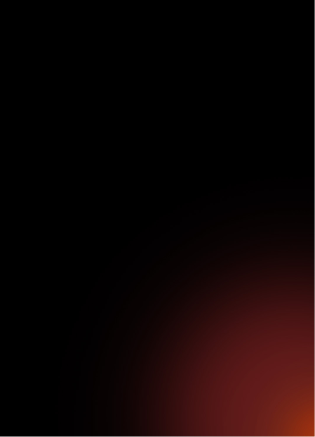 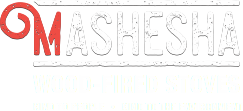 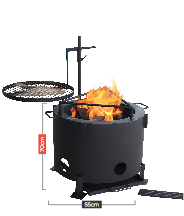 Fire Pit
Mashesha
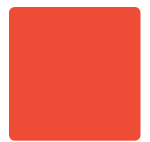 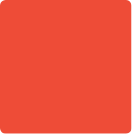 Height: 70cm  I  Width: 55cm  I  Mass: 40kg
•  Fits size 2 to 4 three legged pots 
Flat pots and pans up to 5L
Fixed ash collector
3 fixed feet
•  Adjustable 54cm wide 
   braai grid
•  Flat pots and pans up 
   to 70L or 4 medium pots
•  Removable ash collector
   4 fixed feet
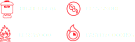 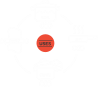 The Small Mashesha Stove is made with 1.2mm Mild Steel and is painted with a high heat black paint. Fuel sources: wood, charcoal or any biomass briquette.
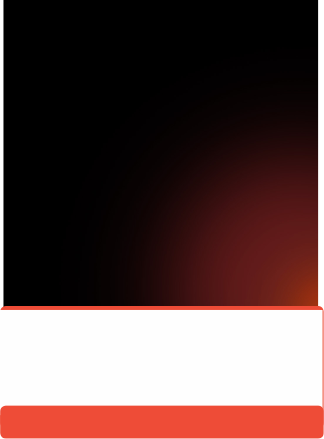 Mashesha Stoves use 50% less wood. Saving on wood means that costs can be recovered in approximately 5 months. It also produces less smoke than an open fire which is better for the environment and the chef’s health.
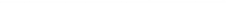 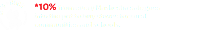 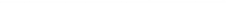 Louise Williamson
Cell: 072 436 8347
E-mail:	louise@masheshastoves.com
Web:	www.Masheshastoves.com
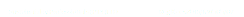 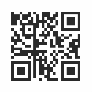 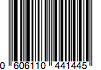 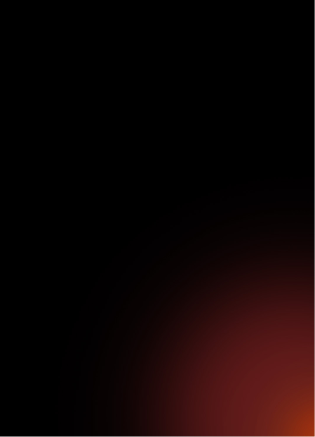 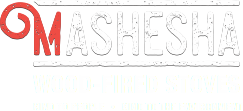 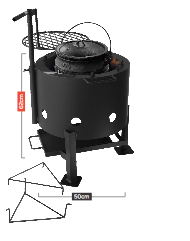 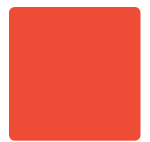 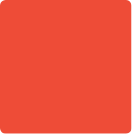 Potjie
Mashesha
Height: 62cm  I  Width: 50cm  I  Mass: 20kg
•  Fits size 2 to 4 three legged pots 
Flat pots and pans up to 5L
Fixed ash collector
3 fixed feet
•. Adjustable 40cm wide 
   braai grid
•. Fits up to a size 4 three 
    legged pot
•. Removable pot stand for 
    flat pot/skottle cooking
•. Removable ash collector
    3 fixed feet
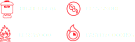 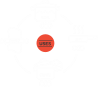 The Small Mashesha Stove is made with 1.2mm Mild Steel and is painted with a high heat black paint. Fuel sources: wood, charcoal or any biomass briquette.
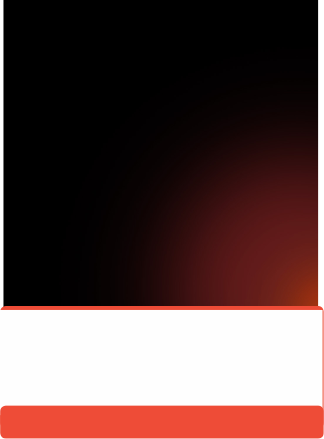 Mashesha Stoves use 50% less wood. Saving on wood means that costs can be recovered in approximately 5 months. It also produces less smoke than an open fire which is better for the environment and the chef’s health.
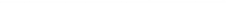 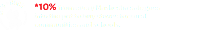 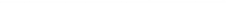 Louise Williamson
Cell: 072 436 8347
E-mail:	louise@masheshastoves.com
Web:	www.Masheshastoves.com
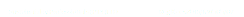 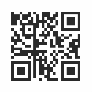 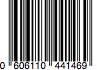